Реализация  краевого проекта «Читаем вместе» в МБДОУ «Добрянский детский сад № 20»
Подготовила зам.заведующей по 
Калашникова Е.А
Мобильные библиотеки
Группа № 7
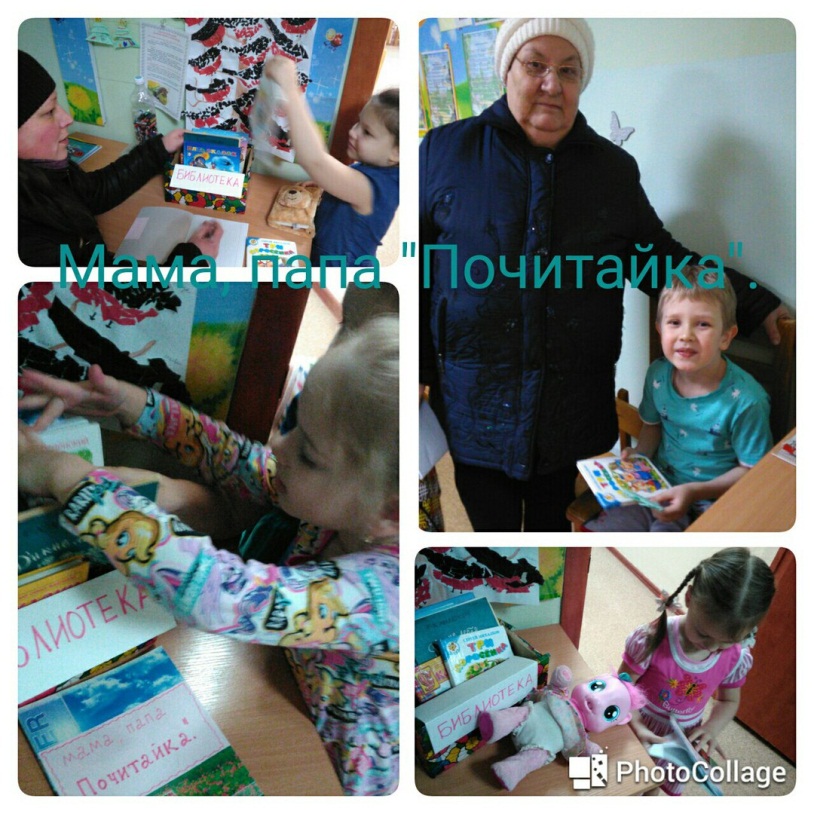 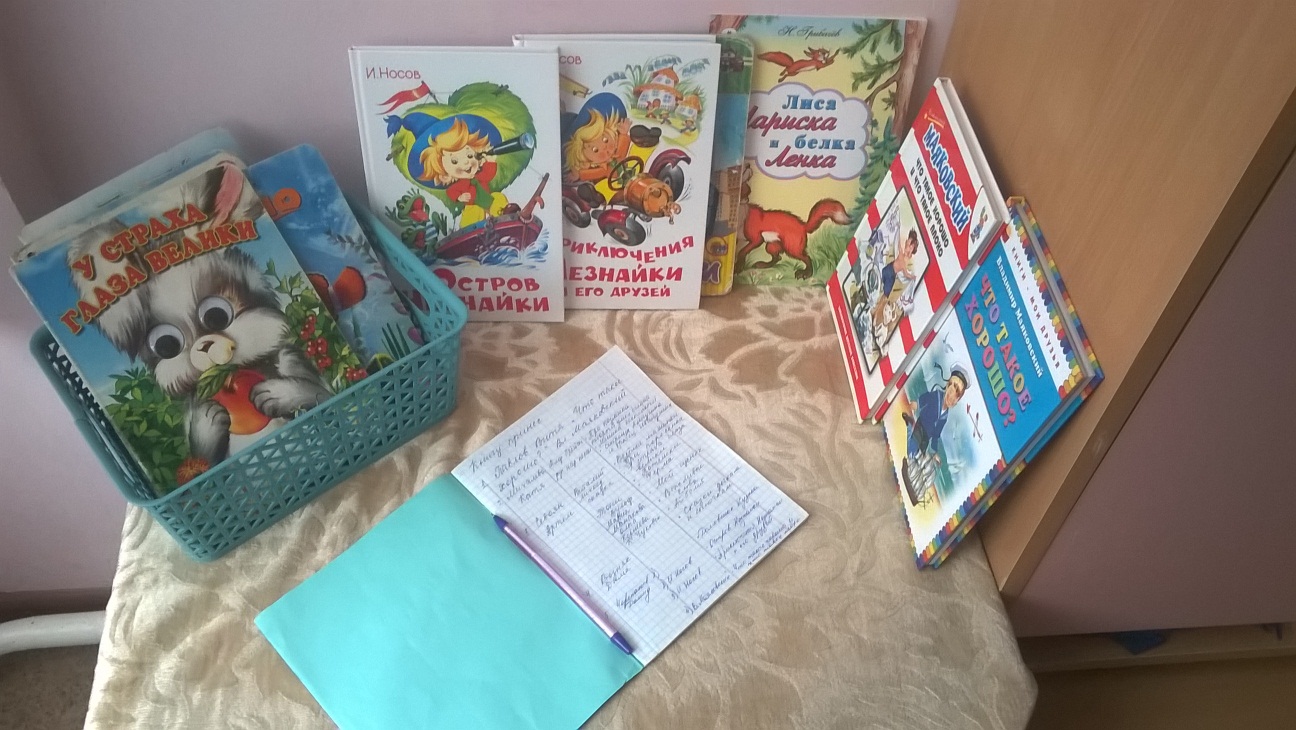 Мобильные библиотеки
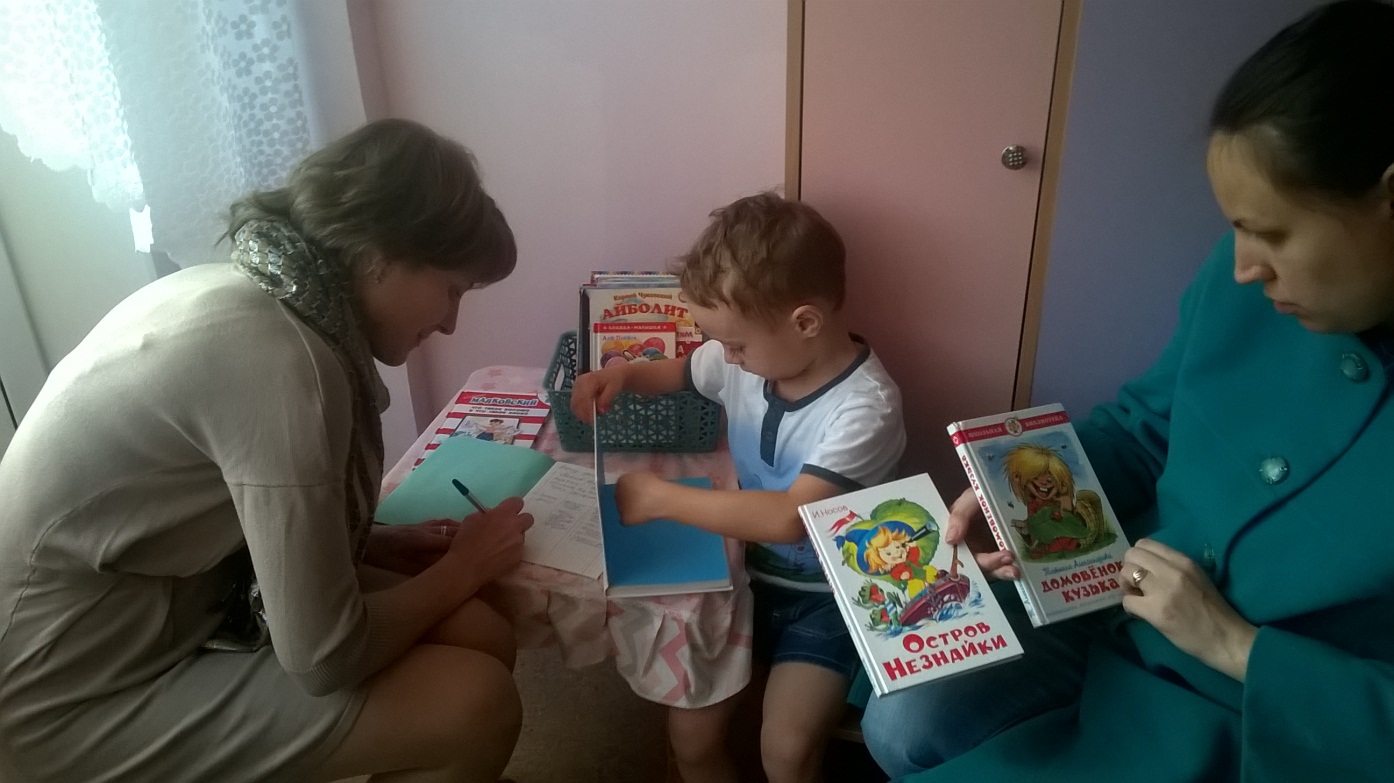 Мобильные библиотеки
Семейный клуб  в группах раннего возраста по теме: «Мама, почитай-ка!»»
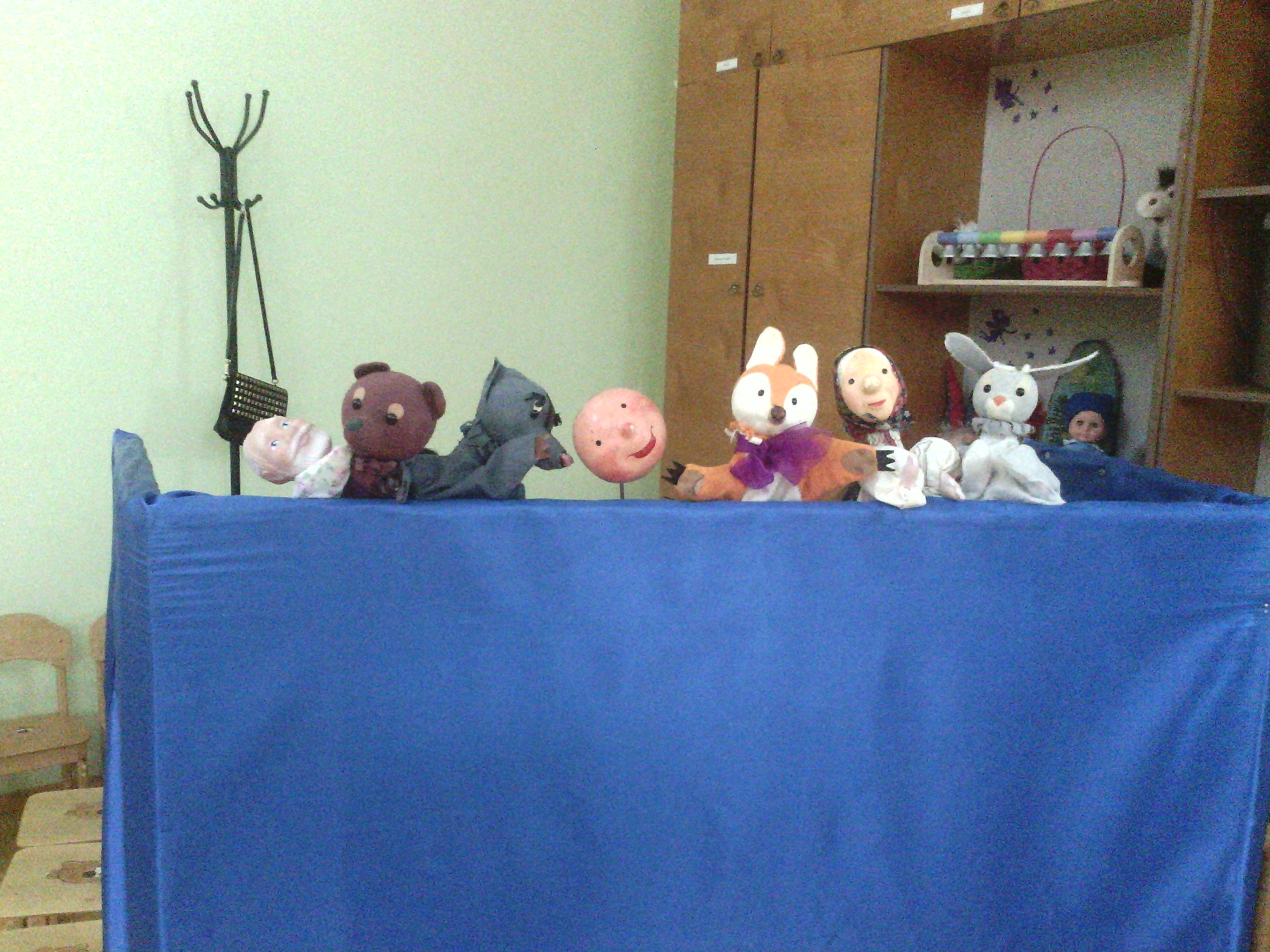 Семейные клубы 
Инсценировка сказки о глупом мышонке http://ds20.dobryanka-edu.ru/Novosti_i_obavlenija/2017/11/24/27948/
Конкурс чтецов «В стране детской поэзии» http://ds20.dobryanka-edu.ru/Novosti_i_obavlenija/2017/11/20/28240/
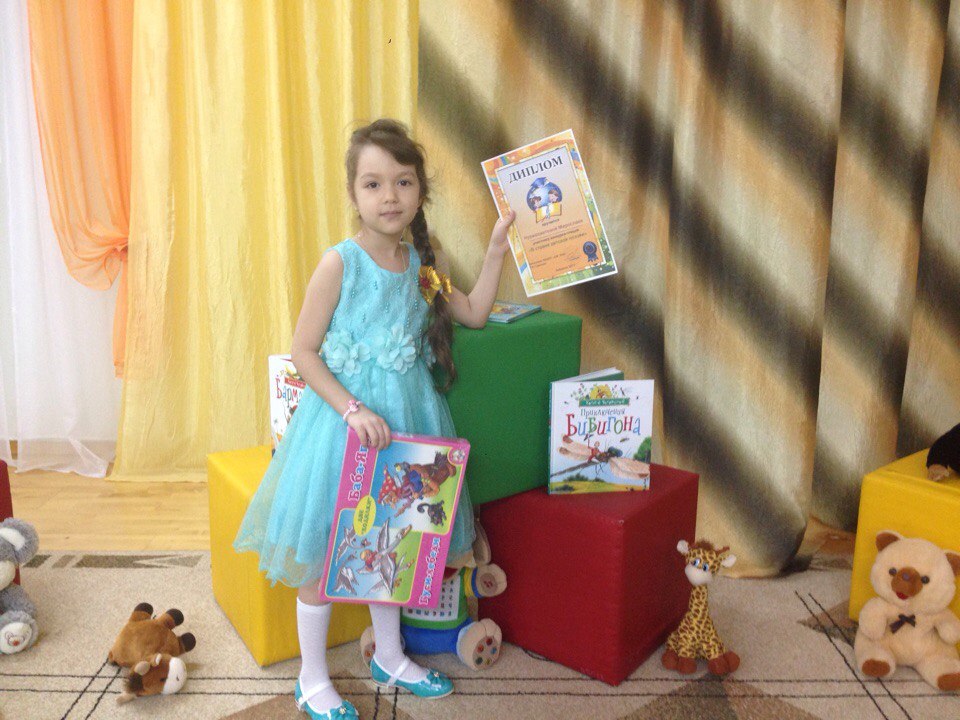 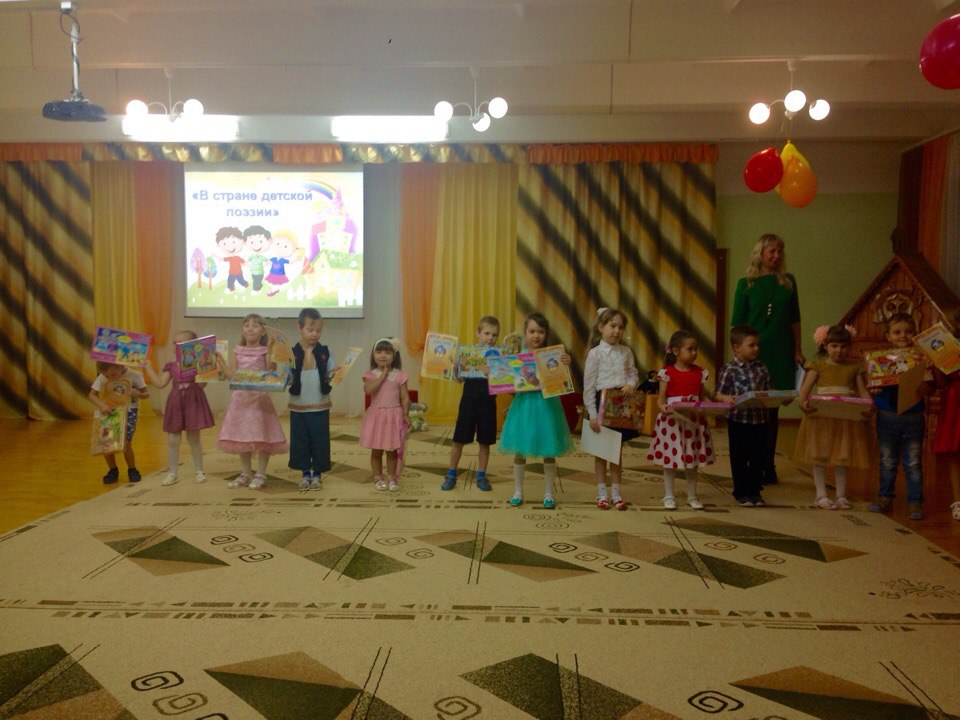 Сказка в гости к нам пришла                         http://ds20.dobryanka-edu.ru/Novosti_i_obavlenija/2017/11/
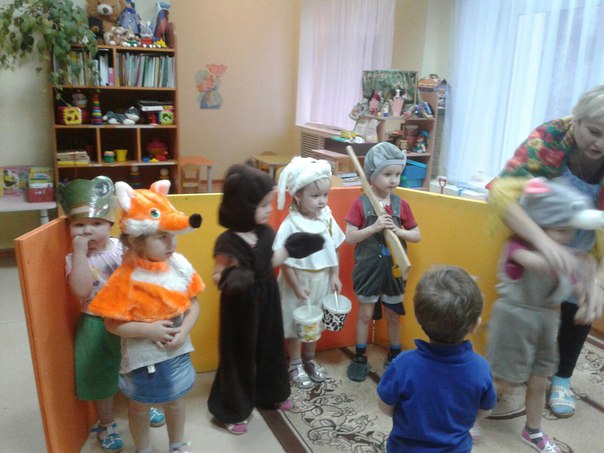 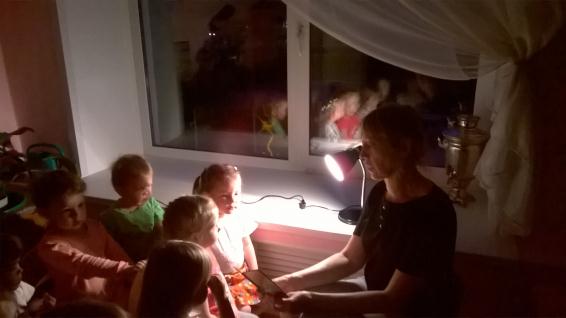 Акция «Светлячок»
Участие в муниципальном конкурсе «Читаем с мамой, рисуем сами»
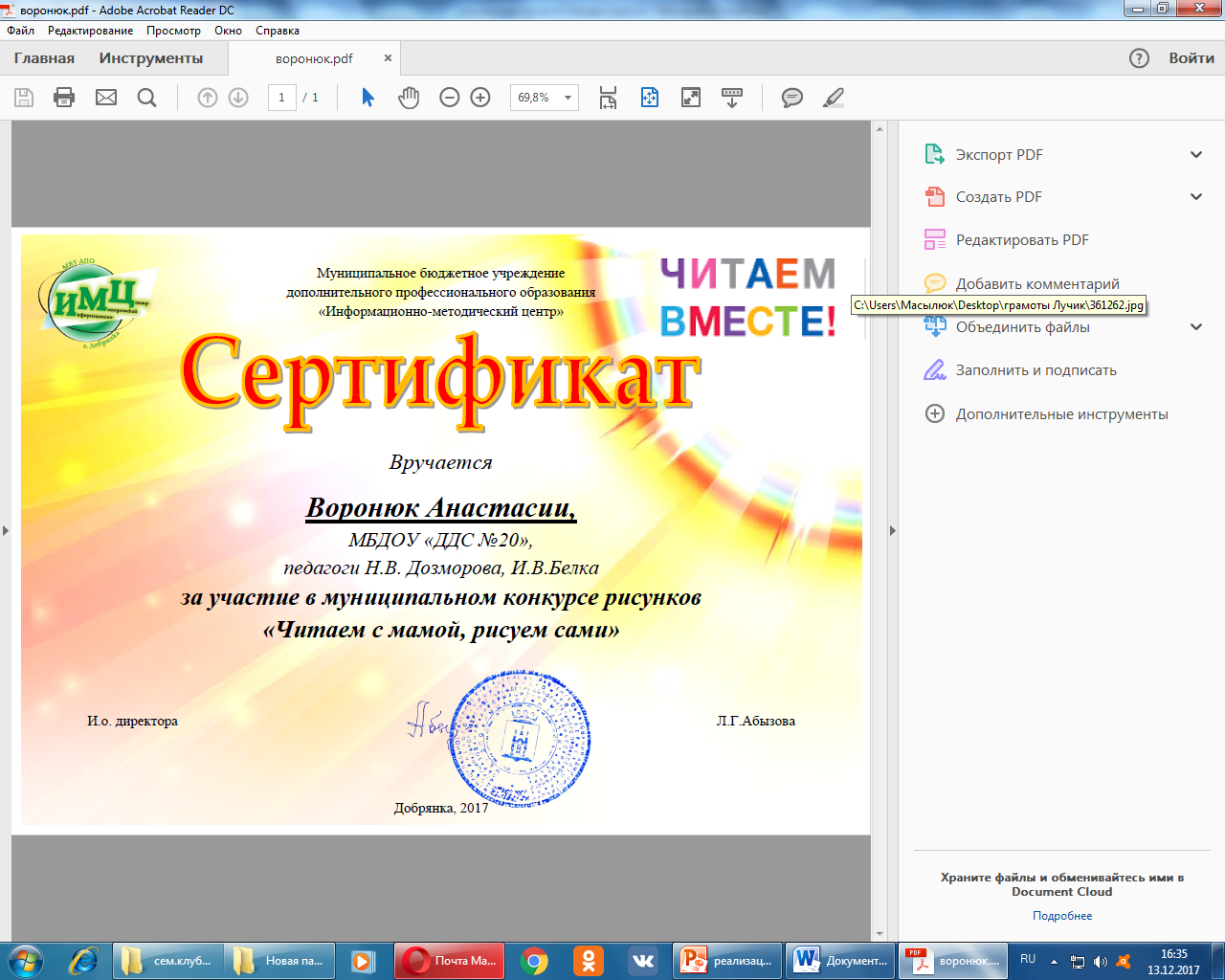 Реализация проекта «Читаем вместе»
Участие в МУНИЦИПАЛЬННОМ КОНКУРСЕ РИСУНКОВ «ЧИТАЕМ С МАМОЙ – РИСУЕМ САМИ»
Участие в акции «Online –Чтение»- («Урок вежливости от С.Я.Маршака») в библиотеке (подготовительные к школе группы)
Участие в театральном фестивале «Колокольчик»